MODULBASERT TRENING FOR FØRSTEHJELPSPERSONELL
MODUL: 8
AKUTTE MEDISINSKE TILSTANDER
Modul 8
Læremål:
Kjenne til årsaker og symptomer på de vanligste akutte medisinske tilstander
Kunne assistere sykepleier i behandling av akutte sykdommer.
Assistere sykepleier med klargjøring av medikamenter og utstyr inkl. dobbeltkontroll
Modul 8
Innhold:
Gjennomgang av akutte medisinske tilstander med fokus på:
Utløsende årsaker
Symptomer
Virkningsmekanisme
Behandling
Modul 8
Innhold:
Følgende tilstander gjennomgås:
Brystsmerter
Allergiske reaksjoner
Astma og KOLS
Den bevisstløse ikke traumatiserte pasienten
Fremmedlegemer I luftveier
Kramper
Modul 8
Metode:
Teori:
Kort gjennomgang av akutte medisinske tilstander.
Praksis:
Finne fram aktuelt utstyr og assistere sykepleier i henhold til gjeldende protokoll.
Dobbeltkontroll ved medisinering
Koble pasient til overvåkingsenhet
Demonstrasjon i bruk av telemedisinsk utstyr/oversendelse av EKG
Modul 8
Metode:
Utstyr fra førstehjelp-/ akuttsekk:
Ventilasjonsutstyr/ O2
Utstyr til innleggelse av Venekanyle
Intravenøs væske
Medikamentenhet
Redningssaks
Sug
Modul 8
Referanser:
TR0819
TR0821
TR0822
Legevaktshåndboken
Norsk indeks for medisinsk nødhjelp
gjennomføring
Teori
Grupper på 2 – 3 personer
Trening på markører/ hverandre
Bruke førstehjelps og akuttsekker, annet utstyr
Tidsforbruk innledning: 30 min
Tidsforbruk praktiske øvelser: 75 min
Tidsbruk evaluering: 15 min
ANGINA PECTORIS
Innsnevret blodåre
Smerte ved fysisk anstrengelse og/ eller psykisk påkjenning
hjerteinfarkt
Total blokkering 
Hindrer blodtilførsel 
Muskelvev dør
ANGINA PECTORIS OG INFARKT BEHANDLING
M- morfin
O- O2
N- Nitroglycerin
A- Acetylsalisylsyre
Tidligere hjertesykdom?
Skape ro og komfort
Hjerteleie, båre
Psykisk støtte
Observere
EKG
HLR
FREMMEDLEGEME I HALS
Bukstøt
Hoste, slag mellom skulderblad
Allergiske reaksjoner
Årsaker:
Mat
Støv
Pollen
Medikament
Symptomer:
Respirasjonsproblematikk
Hudforandringer
Ødem
Kramper
Behandling:
Symptomatisk
Medikamentbehandling administreres av sykepleier
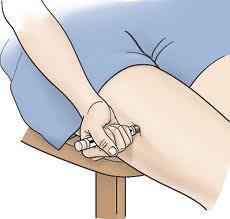 syncope
Helt eller delvis bevissthetstap av kort varighet
Hjerterytmeforstyrrelser
Forgiftning
Lavt/høyt blodtrykk/puls
Lavt blodsukker
Hyperventilering
Sykdom i hjernen
Behandling:
ABCDE
Oksygen
Måle blodsukker
Sideleie
Overvåkning
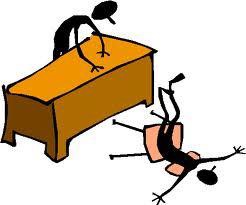 epilepsi
Forstyrrelser i de elektriske impulsene i hjernen:
Besvimer
Kramper
Fråde rundt munn
Avgang av urin/avføring
Kald/klam hud
Anfall ca. 5 min varighet
Etter anfall:
Aggressiv, redd, forvirret, kvalm, svett, hukommelsestap
Behandling:
BLÅS/ABC
Beskytte pasienten mot skader under anfall
Sykepleier administrerer medikament
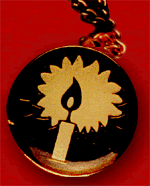 Krampeanfall symptomer
Ufrivillige muskelsammentrekninger
Elektriske utladinger i hjerne
Fråde
Skjærer tenner
Ufrivillig avgang av urin/avføring
Trøtt etter anfall
Astma og kols
Astma og KOLS er kroniske betennelse tilstander i luftveiene som fører til hindret luftstrøm gjennom luftveiene. 
Symptomer: 
Tungpust 
Hoste
Slim
Blåfarging av lepper og ansikt
Engstelig pasient
Astma og kols
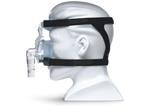 Behandling: 
Berolige
Oppfordre vedkommende til å puste langsomt og dypt 
Oksygen behandling
Få pasienten til å slappe av i en mest mulig behagelig posisjon. Oftest vil det være at vedkommende sitter lett fremoverbøyd med armene hvilende på en fast flate, f.eks. på en stolrygg
Klargjøring av medikamenter
Klargjøring av CPAP
Assistert ventilasjon
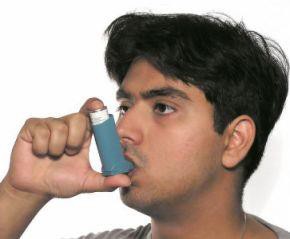 Praktiske øvelser
Pasient er tungpusta, har smerter i bryst og er kvalm. Huden er kald og klam. Pasienten er engstelig. Tiltak og prioritering?
Pasient ligger på gulvet og har tydelige kramper. Du får ikke kontakt med pasienten. Tiltak og prioritering?
Pasient har pusteproblemer, han tar seg til hals og gisper. Tiltak og prioritering?
Pasient er tilsynelatende livløs. Er rødflammet i ansiktet. Du får ikke kontakt med vedkommende. Han puster overfladisk. Tiltak og prioritering?
EVALUERING
Observasjon i henhold til læremål:
Kjenne til årsaker og symptomer på de vanligste akutte medisinske tilstander
Kunne assistere sykepleier i behandling av akutte sykdommer.
Assistere sykepleier med klargjøring av medikamenter og utstyr inkl. dobbelkontroll
Sterke sider
Kan forbedres
INSTRUKTØRVEILEDNING
Akuttmedisinske tilstander:
Tidsforbruk: 70 minLæremål: Kjenne til symptomer på de vanligste akutte medisinske tilstander Kunne assistere sykepleier i behandling av akutte medisinske tilstander. Assistere sykepleier med klargjøring av medikamenter og utstyr inkl. dobbeltkontroll.
Førstehjelper iverksetter og gjennomfører pasientundersøkelse på markør/ hverandre med fokus på ABCDE.
ABCDE:
Sjekke bevissthetsnivå
Sikre frie luftveier
Sjekke åndedrett
Puls?
Varsle
Observere, bruke skjema og holde sykepleier informert om tilstand, ha fokus på endring av tilstand.
Brystsmerter:
Observere tilstand
O2
Nitro
Assistere sykepleier ved innleggelse av venekanyle, infusjon
Hjerteleie, gjøre det behagelig for pasienten
Holde pasienten varm
Psykisk støtte
MONA
Være mentalt forberedt på hjertestans
Allergiske reaksjoner:
Observere tilstand
Assistere sykepleier ved innleggelse av venekanyle, infusjon
Andre medikamenter
Evt. assistert respirasjon
Fremmedlegemer i luftveien:
Heimlich manouever
observere tilstand
Evt. HLR
INSTRUKTØRVEILEDNING
Kramper:
Observer pasienten, bruke skjema
Sikre at pasienten ikke skader seg selv
Evt. assistere sykepleier ved håndtering av medikamenter
Astma og kols:
Observer pasienten, bruke skjema
Berolige
Oksygenbehandling
Assistere i klargjøring av utstyr: venekanyle, CPAP, maske/ bag
Evt. assistere sykepleier ved håndtering av medikamenter